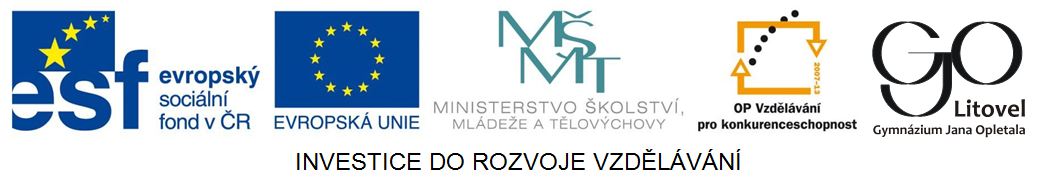 MY REGION – basic facts
Name and location
Population
Geography
Municipalities – towns , villages, settlements
NAME AND LOCATION
Official name – Olomouc region – one of 14 regions in the CR  
Occupies the  central part of a district called Morava - an area of Uppermoravian Lowlands (Hornomoravský úval)
Spanns between the Jeseníky mountains in the north and lowlands of South Bohemian region in the south and Zlín region in the south – east
Stratches along the banks of the river Morava
OLOMOUC REGION - MAP
Zdroj: [cit2014-04-20]. Dostupný pod licencí: public domain.
Http://upload.wikimedia.org/wikipedia/commons/thumb/7/7f/Olomouc_districts.png/776px-Olomouc_districts.png
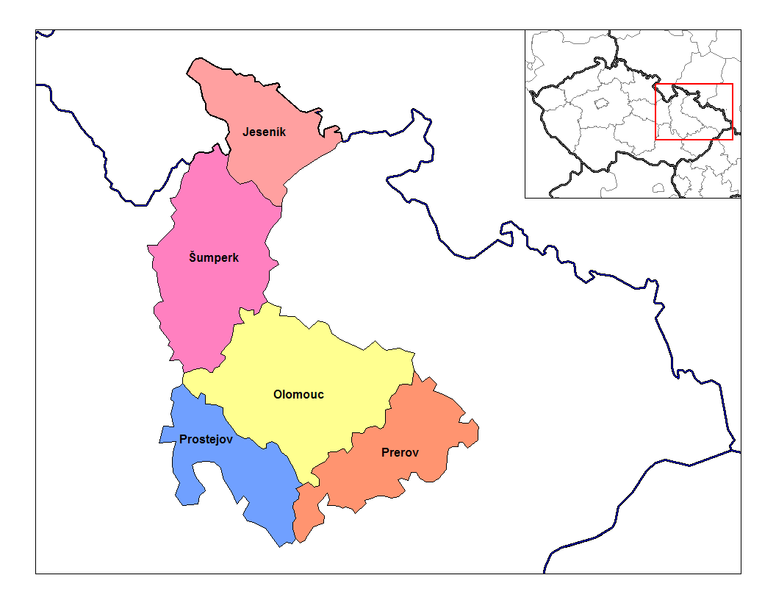 POPULATION
Approx 636.5 thousand people
56.6% of the population live in towns or cities
Average population density – 121.3 inhabitants per sq km
The most populated city – the capital city of Olomouc Region with more than 100 thousand residents
GEOGRAPHY
Total area of the region – 5,226.5 sq km
The northern part – mountainous landscape ( the Jeseníky mts.)
The highest peak – Praděd mt. (1492m)
He southern part – Hanakian lowland
The Morava river flows through the region and forms the basin of arable land
THE JESENÍKY MOUNTAINS
Zdroj: [cit2014-04-20]. Dostupný pod licencí:  public domain.
http://upload.wikimedia.org/wikipedia/commons/f/f4/Jesenik.jpg
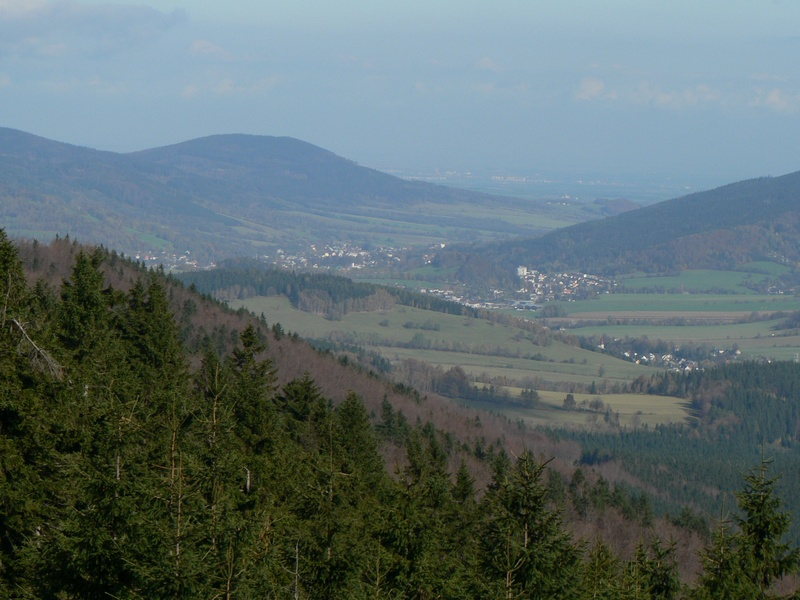 MUNICIPALITIES
The most important cities and towns
Olomouc  
administrative centre of the region
the largest city in the region
historical city – monuments, sights
educational centre – Palacký University (7 colleges)
Cultural and sport facilities
Modern residential areas
Shopping opportunitie
Přerov
Centre of Přerov district
Prostějov
Šternberk
Jeseník 
In the north of the region
Hranice na Moravě
Uničov
Litovel
Mohelnice
ŠTERNBERK CASTLE
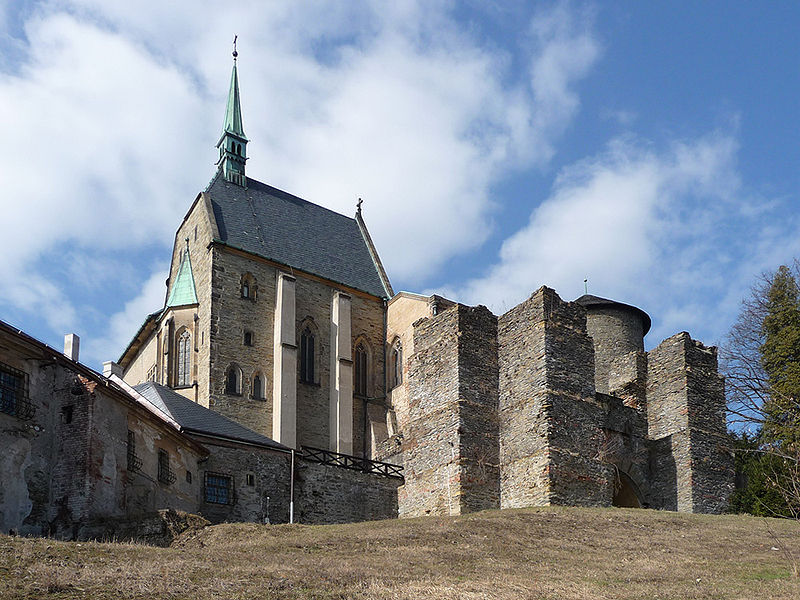 Zdroj: [cit2014-04-20]. Dostupný pod licencí: Creative Commons
http://upload.wikimedia.org/wikipedia/commons/thumb/1/1b/Sternberk_hrad_1.jpg/800px-Sternberk_hrad_1.jpg
QUESTIONS
1 Where is Olomouc Region situated?
2 What is the administrative centre of the region?
3 How high is the highest point in the region?
	a) 1602
	b) 1492
4 What is the longest river in the area?
ANSWER KEY
1	Central part of Moravia
2	Olomouc city
3	b)
4	The Morava river
SOURCES
Wikipedie [online]. 2014, [cit. 2014-04-20]. Dostupné z: http://en.wikipedia.org/wiki/Olomouc_Region